Kamu Politikası Disiplinindeki Dönüşümü Bibliyometrik Analiz Yöntemiyle Anlamak Mümkün mü?
Doç.Dr. Akif TABAK
Yrd.Doç.Dr. Ahmet BARBAK
Talih ÖZTÜRK

İzmir Katip Çelebi Üniversitesi
Siyaset Bilimi ve Kamu Yönetimi Bölümü
Sunum Planı
*Kamu Politikası Alanında Yapılan Yayınların Yıllara Göre Dağılımı

*Kamu Politikası Alanında Yapılan Yayınların Yayın Türlerine Göre Dağılımı

*Türkiye Adresli Yayınların Yıllara Göre Dağılımı

* En Sık Kullanılan Anahtar Kelimeler 

*Stratejik Diyagramlar (1991-2000, 2001-2010, 2011-2014)

*1991-2014 Evrim Haritası

*Politika Çalışmaları Temasının İlişkili Olduğu Alt Temalar

*2010-2014 Dönemi Temalarının İlişkili Olduğu Alt Temalar
Kamu Politikası Alanında Yapılan Yayınların Yıllara Göre Dağılımı
Kamu Politikası Alanında Yapılan Yayınların Yayın Türlerine Göre Dağılımı
Türkiye Adresli Yayınların Yıllara Göre Dağılımı
En Sık Kullanılan Anahtar Kelimeler (50 ve Daha Fazla)
1991-2000 Dönemine Ait Stratejik Diyagram
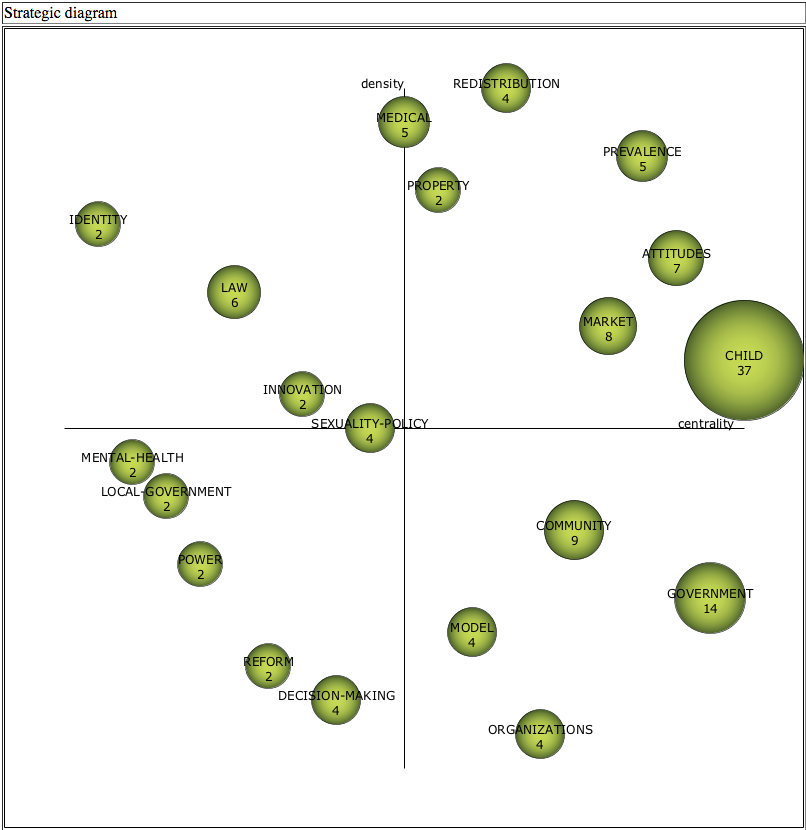 2001-2010 Dönemine Ait Stratejik Diyagram
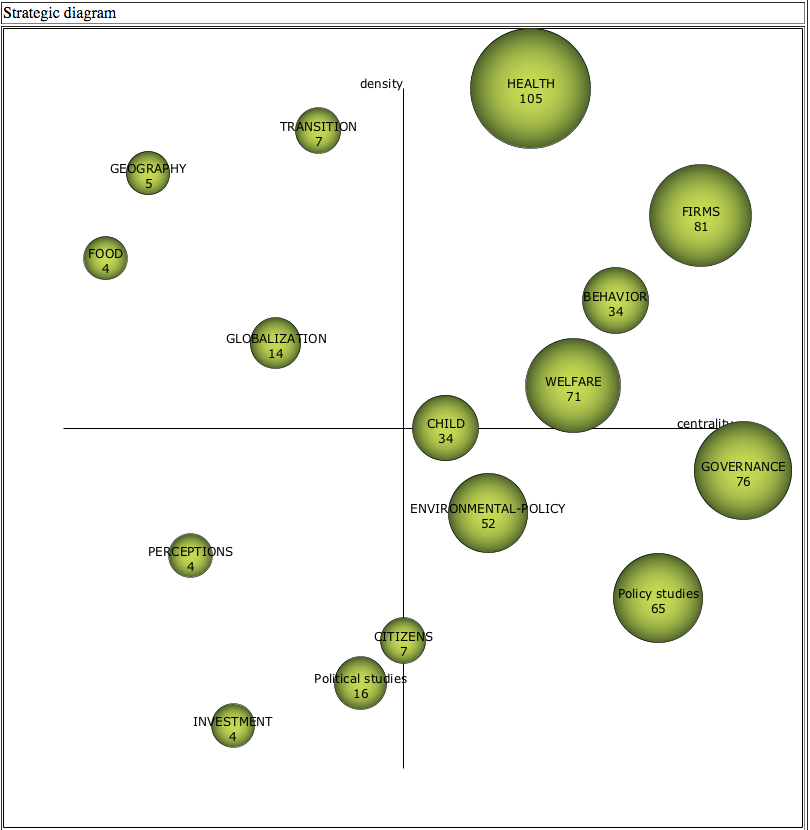 2010-2014 Dönemine Ait Stratejik Diyagram
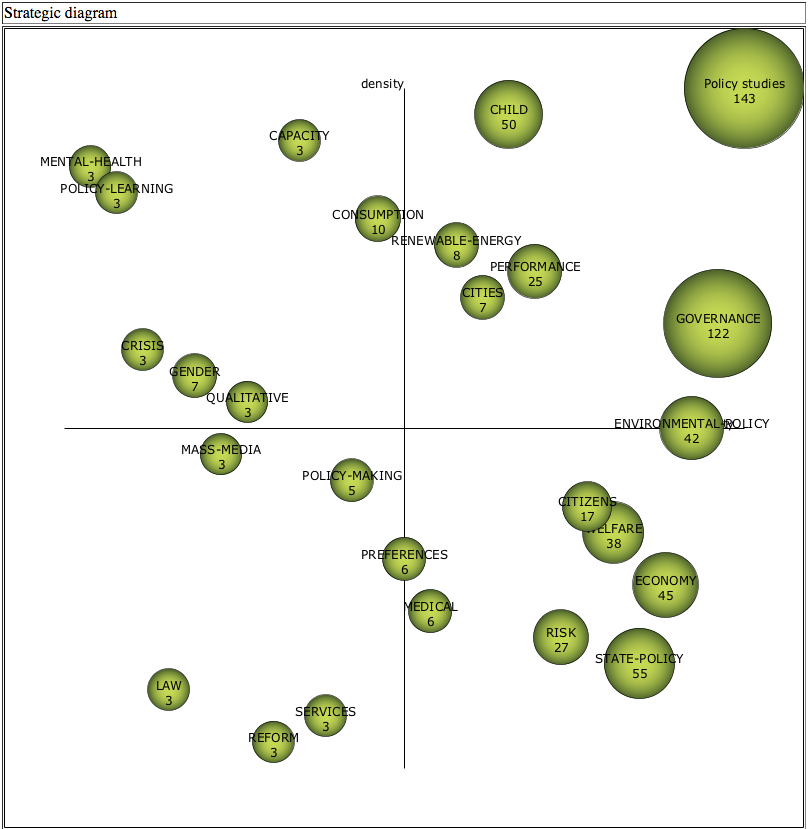 1991-2014 Evrim Haritası
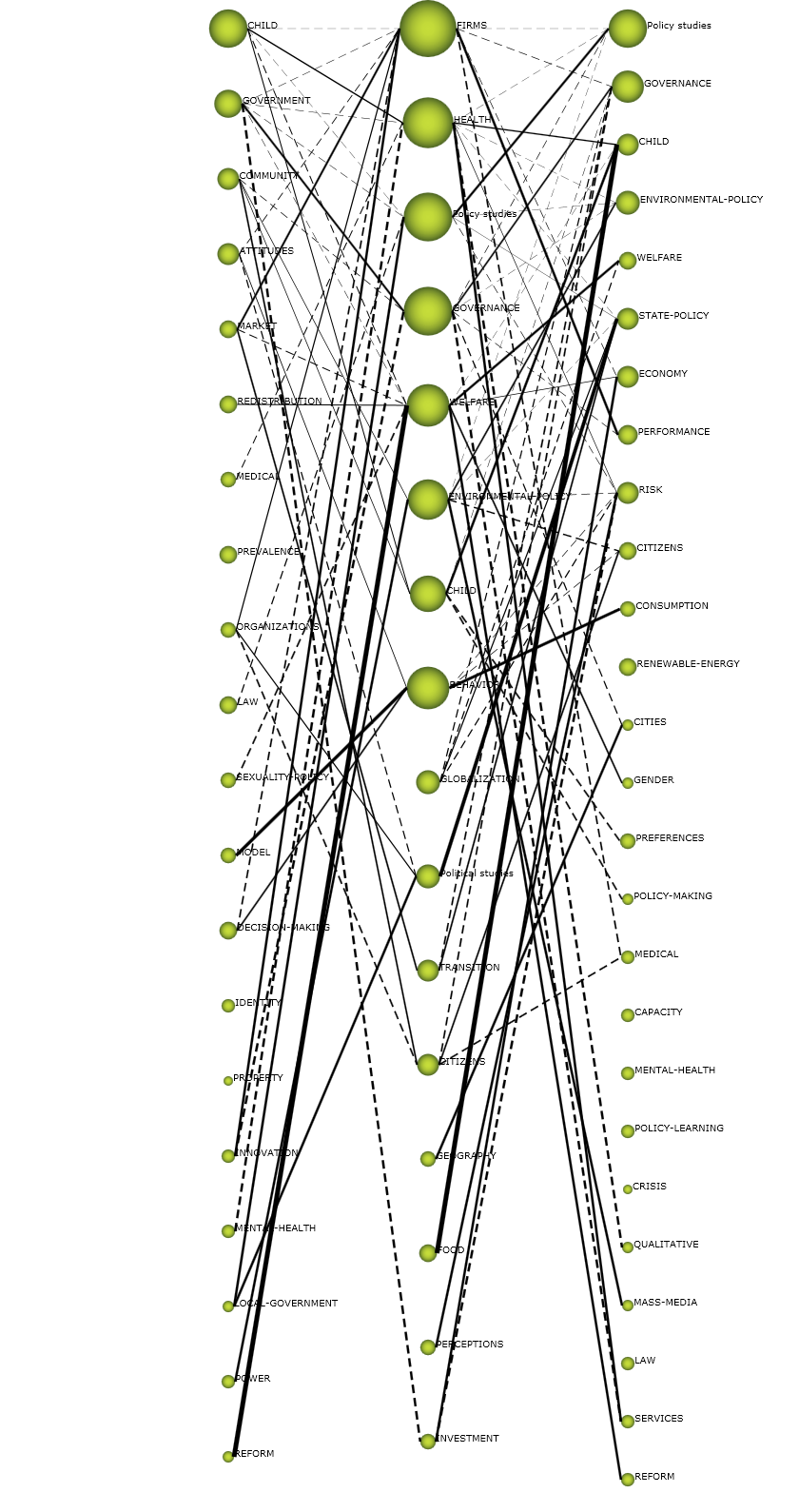 Politika Çalışmaları Temasının İlişkili Olduğu Alt Temalar
2010-2014 Dönemi Temalarının İlişkili Olduğu Alt Temalar
TEŞEKKÜRLER